Session A
Presentation Title
Subtitle
Date
Speakers
Moderator
Moderator Name
Moderator Company Name
moderatoremail@mail.com
Speaker
Speaker Name
Speaker Company Name
speakeremail@mail.com
Speaker
Speaker Name
Speaker Company Name
speakeremail@mail.com
Speaker
Speaker Name
Speaker Company Name
speakeremail@mail.com
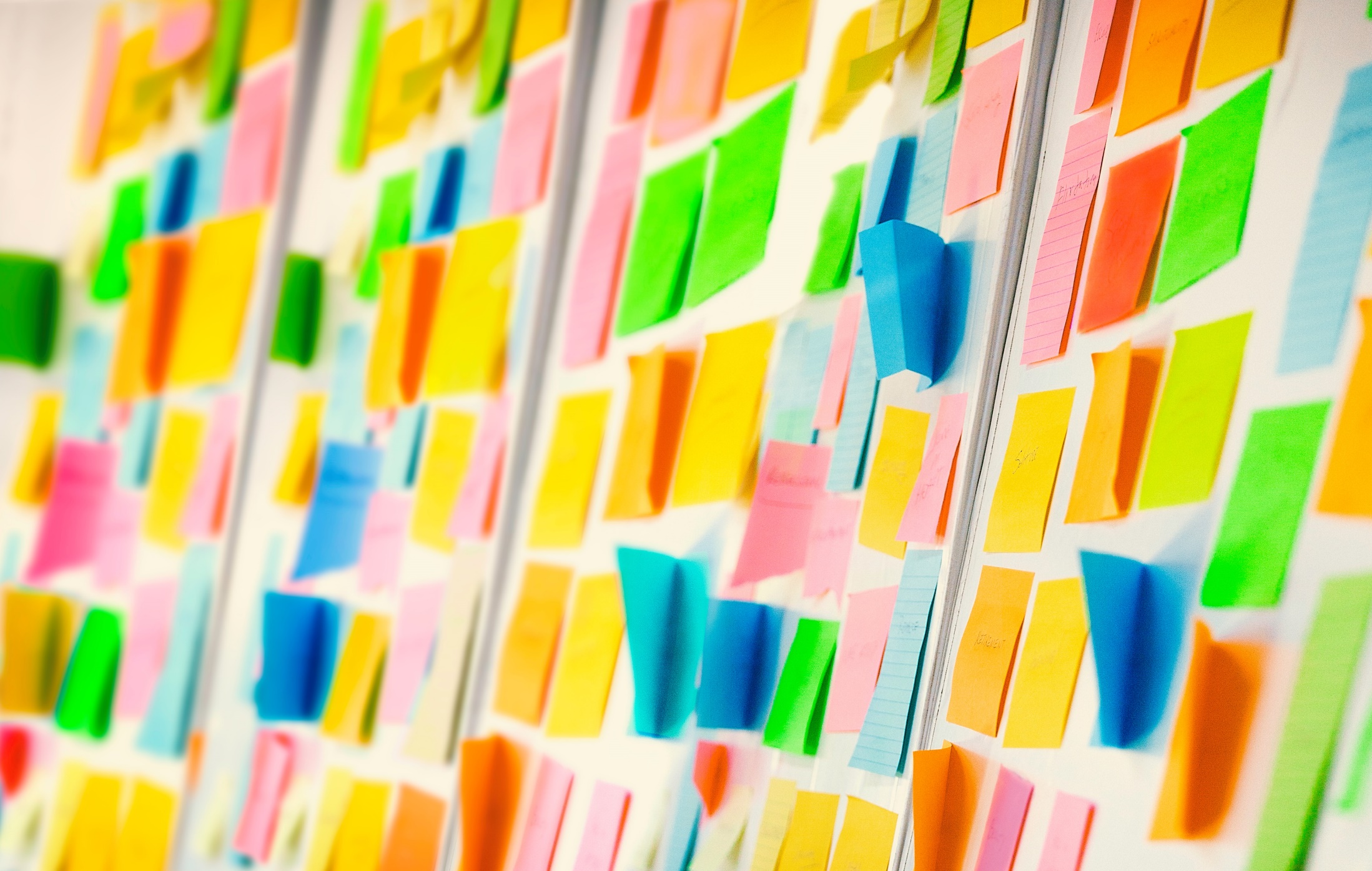 Agenda
Introductions
Speaker 1 – Topic 
Speaker 2 – Topic
Break (20 mins)
Speaker 3 – Topic
Closing
Slide With Graphics
Sample Text
Sample Text
Sample Text
Sample Text
Sample Text
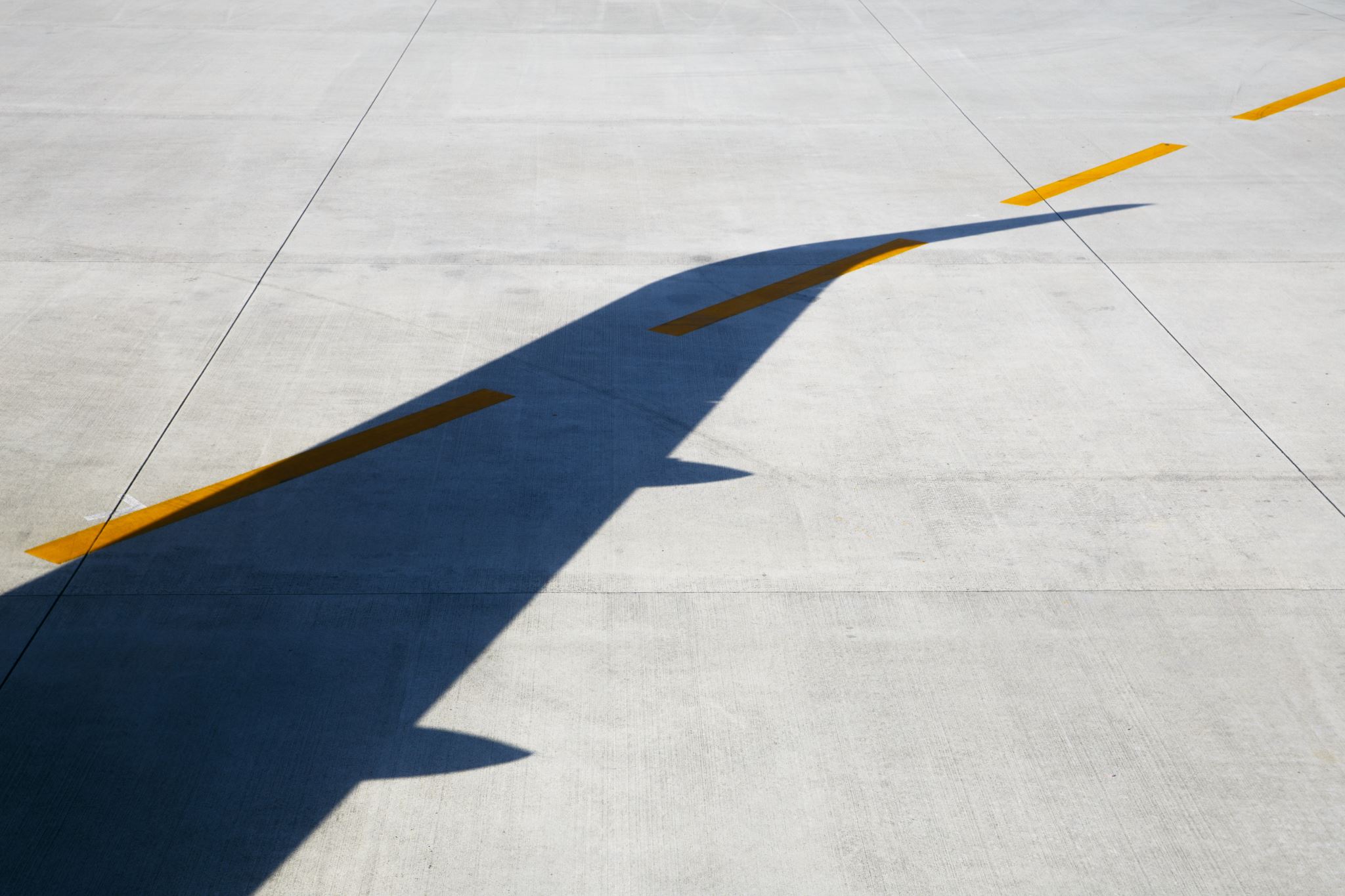 YOUR IMAGE HERE
For slides without graphics
Sample Text
Sample Text
Sample Text
Sample Text
Sample Text
Presenter 1 Deck
Please use slides labeled “Ripple”
Ripple Divider (L1)
Subtitle
Ripple Divider (L2)
Subtitle
Slide With Graphics
Sample Text
Sample Text
Sample Text
Sample Text
Sample Text
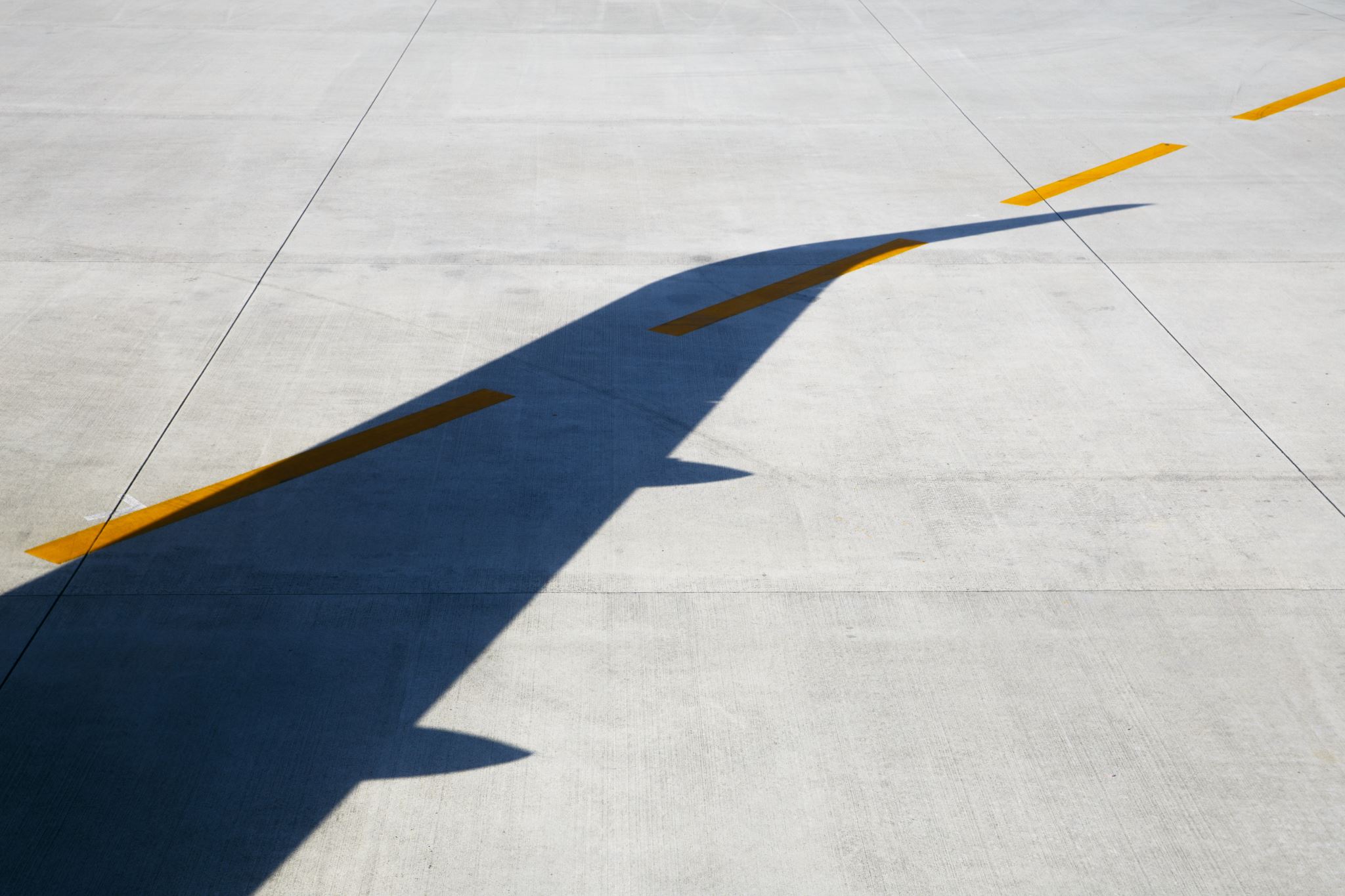 YOUR IMAGE HERE
For slides without graphics
Sample Text
Sample Text
Sample Text
Sample Text
Sample Text
Presenter 2 Slide-deck
Please use slides labeled “Splash”
Splash Divider (L1)
Subtitle
Splash Divider (L2)
Subtitle
Slide With Graphics
Sample Text
Sample Text
Sample Text
Sample Text
Sample Text
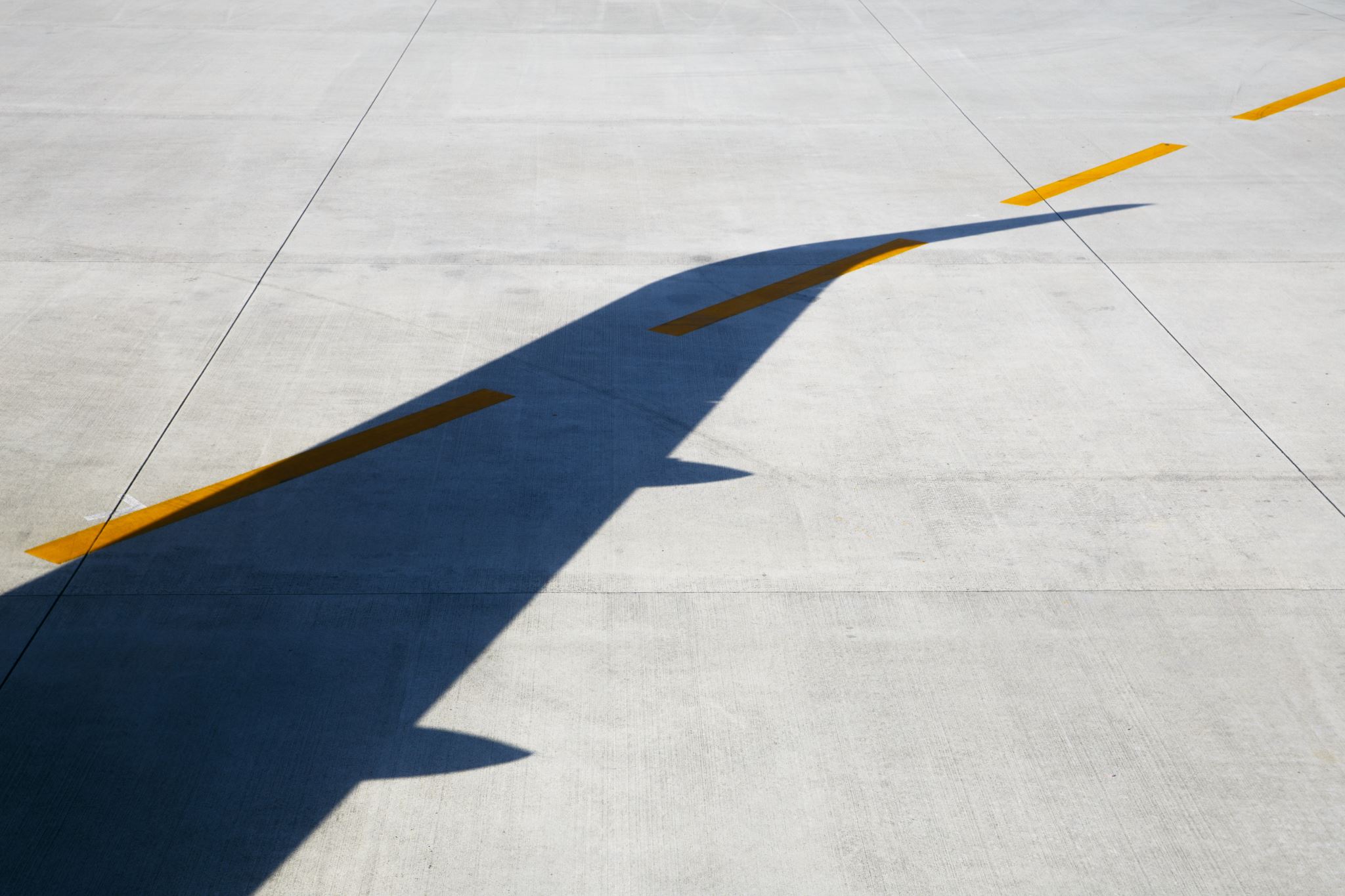 YOUR IMAGE HERE
For slides without graphics
Sample Text
Sample Text
Sample Text
Sample Text
Sample Text
Presenter 3 Slide-deck
Please use slides labeled “Flow”
Flow Divider (L1)
Subtitle
Flow Divider (L2)
Subtitle
Slide With Graphics
Sample Text
Sample Text
Sample Text
Sample Text
Sample Text
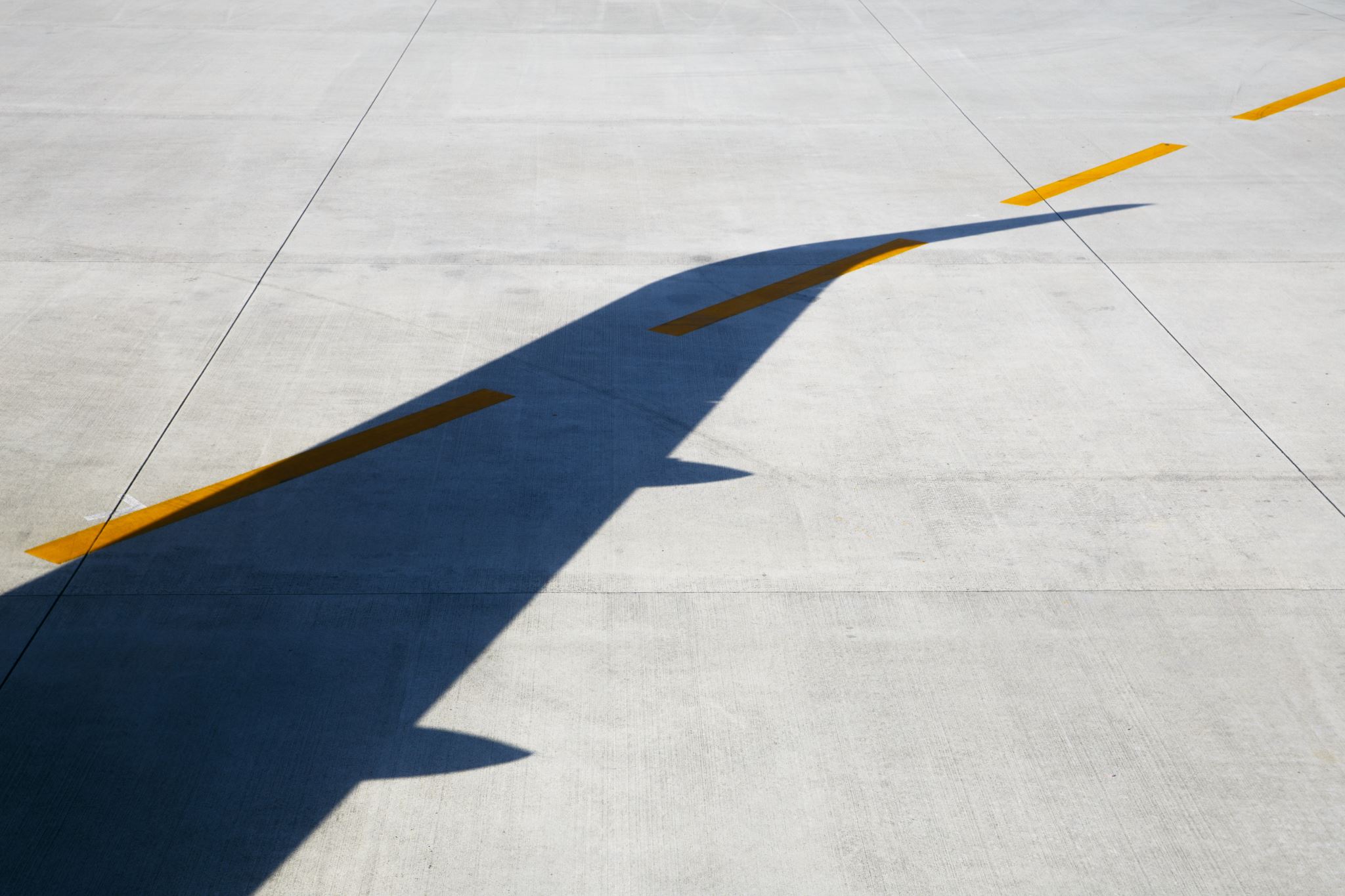 YOUR IMAGE HERE
For slides without graphics
Sample Text
Sample Text
Sample Text
Sample Text
Sample Text
Thank You.
For additional information, please contact:

(Name) 
(Number)
(Email)
30-minute break